(  to memory of defenders of the Native Land in a Patriotic War of  1812 it is devoted…)
Valour and Honour Feat
Учитель английского языка   
Колоскова Татьяна Валентиновна
МОУ СОШ № 22 п. Ломинцевский  Щёкинского района  Тульской области
Two Military Geniuses
Almost 200  years ago on far approaches to ancient Moscow two great commanders converged. Two military geniuses. Energetic and breaking all on the way young Bonaparte and the cautious, wise aged man- field marshal Kutuzov. One  searched a case to force Russia to the knees, another – undertook all for preservation of army for the sake of rescue of Russia. Having lost in battle at Borodino half of Russian army, Kutuzov did not prevent it to proclaim that Borodino was a victory. The victory was moral undoubtedly. From now on the Borodino field strongly entered into spiritual consciousness of Russian people. It became a part of our national pride and glory.  Unbreakable part of our historical memory.
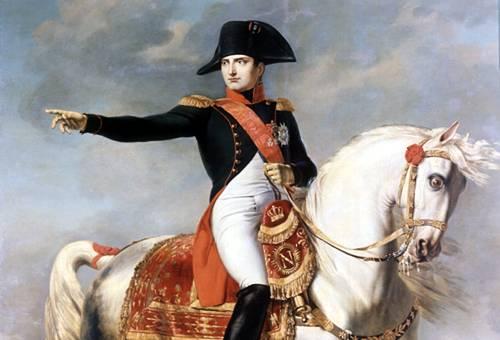 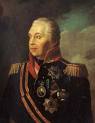 Napoleon’s Interest in Tula
Napoleon gave great value to Tula already at attack planning to Russia therefore as Tula was the main centre of supply of Russian army with the weapon. In May, 1812 Napoleon  told to one of the confidants: “ I will burn  Tula and I will disarm Russia”.
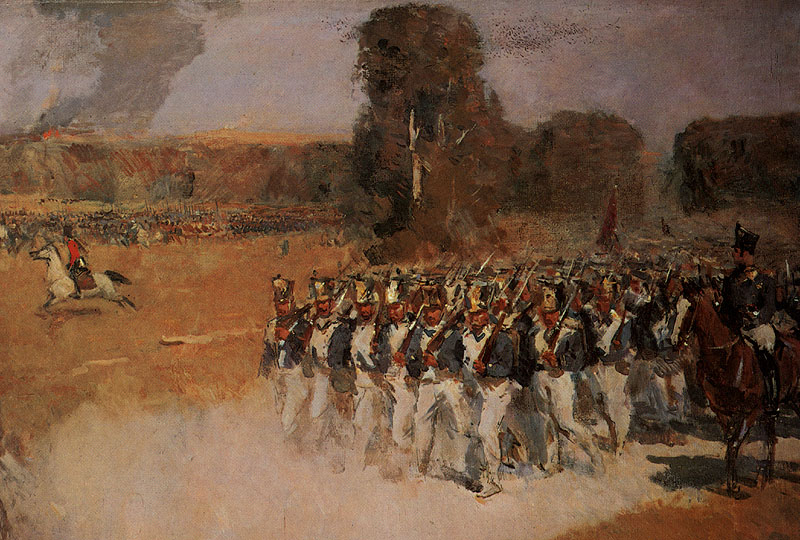 The Heroes of a Patriotic War of 1812
Our time was reached by very few names of heroes of a Patriotic War of 1812 from the simple people. The imperial government treated people of a simple rank with contempt and not so favoured them even if they showed fearlessness and heroism in struggle against the enemy. Participants of war from noblemen are more known, certainly: D. S. Dohturov, I. S. Dorokhov, M. A. Arsenyev and others.
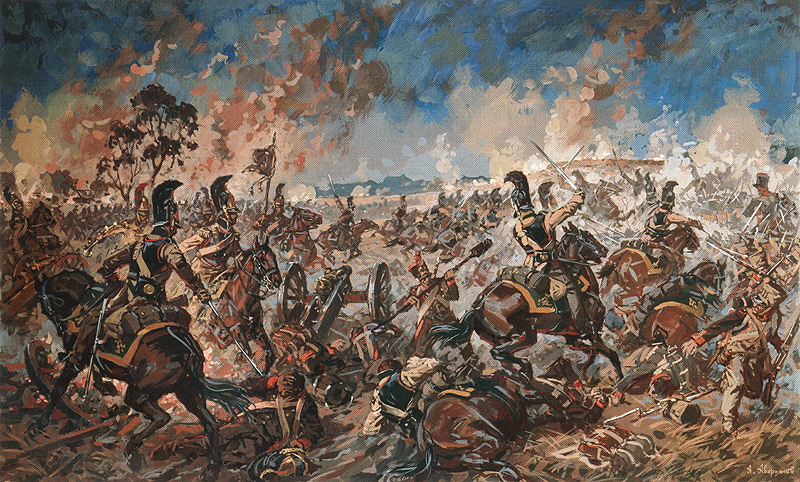 Dmitry Sergeevich Dohturov – the Tula nobleman. He was brought up in Kashirsky district of Tula province. Then he enlisted. Valorously battled in wars to Sweden, France, became the general. Then Russia together with Austria and England was at war with France. On October, 30th, 1805 a column of Russian armies  under Dohturov command, having passed on mountain tracks,  suddenly fallen upon the French case of general Morte. Russian  pressed Frenchmen to the river Danube and  crushed them.
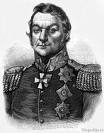 Some time later – on November, 20th, 1805- D.S. Dohturov  became the hero of  Austerlitsky battle. The French army  under Napoleon’ s  command   surrounded  the  left  flank  of the  Russian- Austrian  armies  and   won. On  the  left  flank  just  there  was  a column  of  Dohturov.  Dohturov  and  his  command  were  considered  to  be  dead.  And general Dohturov   collected  the  rests  of  armies  of  the  left  flank, prompted  attack  and  broke through  an  enemy  environment  and  in  a  day  incorporated  to  the  main forces  of  army. Here  and  now,  in  1812  in Smolensk,  Dohturov   managed  to detain  Frenchmen. Napoleon   brought  down  huge  forces  on  a  city, personally supervised  over  its  storm. Attacks  of  Frenchmen  followed  one  another.  Position  of  defenders  of  Smolensk  was  the  heaviest. Dohturov  showed surprising composure  and  endurance, was  in  most  dangerous  places  of  battle, personally  supervised  over the defence  of  city  gate. Napoleon  did  not  manage  to  storm  Smolensk. Napoleon  entered  it  only  after  Dohturov  on  the  night  of  August, 6th  had  receded  from the  city  by  order  of  Russian  command.
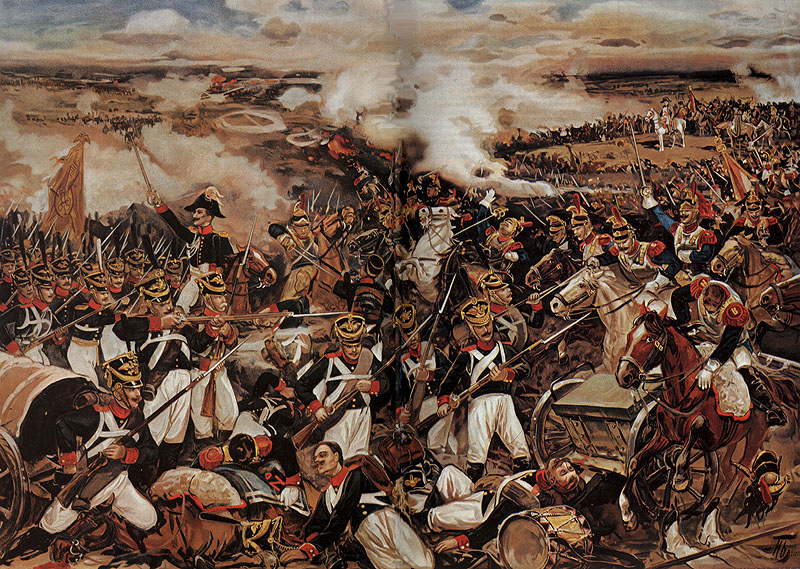 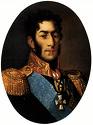 On  August,  26th, 1812  on  approaches  to  Moscow  there  was  one  of  the  main  events  of  war- great  Borodino  battle.  Napoleon  tried  to  overturn  Kutuzov’ s  Russian  army.  But  Russian  stood  and  died, without  starting  up  the  enemy. In  Borodino  fight  many  tulyakovs  bravely  battled. General  Dohturov  protected  the  centre  of  Russian  position. Again, as  well  as  near  Smolensk, Frenchmen  stormed  Russian  armies. Dohturov    showed  rare  self – control during  the  critical  moments  of  fight  and  managed  to  beat  off  all  attacks  of  Frenchmen. And  at  this  time  on  the  left  flank  near  village  Semyonovsky  a  trouble  happened. The  general  P.I. Bagration  who  ordered  there  was  mortally  wounded.
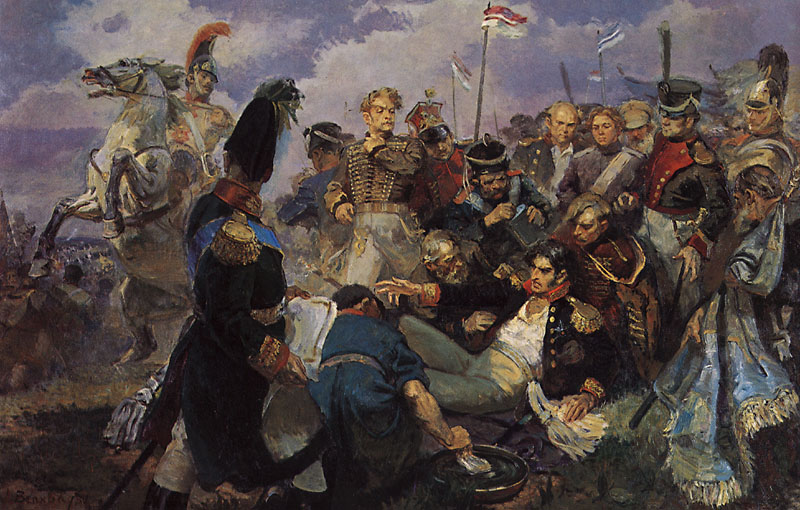 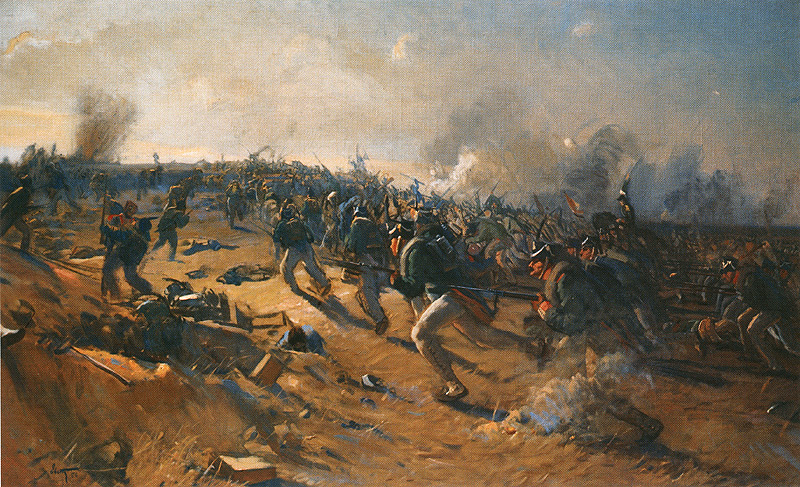 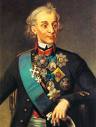 Frenchmen  strengthened  an  impact,  and  there  was  a  threat  of  break  of  Russian  defence. Then  the  commander – in – chief  general  Kutuzov  has  charged  command  over  the  left  flank  to  Dohturov  who  managed  to  stop  the  enemy. But  under  the  pressure of  Napoleon  armies  Russian  army  without  new  battle  left  Moscow. Frenchmen  entered  the  ancient  Russian  capital. Russian  army  receded  to  the  south  from  Moscow  and  camped  in  the  village  Tarutino.  Kutuzov  covered  roads  which  led  to  Tula  and  southern grain  provinces  of  Russia.  The  Russians  prepared  for  counterattack. Kutuzov  gave  a  great  attention  to  the  organisation  of  partisan  movement.
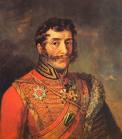 Ivan  Semyonovich  Dorohov  was  one  of  favourite  pupils  of  the  great  Russian  commander  A.V. Suvorov. In  the  beginning  of  war  of  1812  Dorohov  covered  the  giving up of  Russian  army, ordering  horse  group. In  the  Borodino  fight  he  made  impudent  counterattacks  against  the  French  cavalry  at  village  Semyonovsky. After  Borodino  battle  Dorohov  ordered  partisan  groups. He  was  the  first  to  inform  Kutuzov about  the  French  leaving  of  Moscow  and  Napoleon’ s  movement  to  the  city  of  Maloyaroslavets.  Near  Maloyaroslavets  Dorohov  was  seriously  injured  and  brought   to  treatment  to  Tula. Dorohov’ s  family  constantly  lived  in  Tula  and  in  the  village  Ivanovo  Efremovsky  district. Here  Dorohov  spent  the  last  years  of  his  life,  being  engaged  in  education of  his  children.
Tula  Civil  Guardsmen  and Armourers  in  a  Patriotic  War  of  1812
The  enemy  trampled  down  Russian  land.  The  people  were  stirred  to  action  with  Frenchmen. The  Russians  endowed  all  for  the  sake  of  clearing  of  their  Native  Land.  The  total  formation  of  a  home  guard  became  a  bright  example  of  national  movement. Tula  home  guard  was  also  formed. For  its  keeping  the  livers  of  Tula  gathered  about  5  million  roubles.
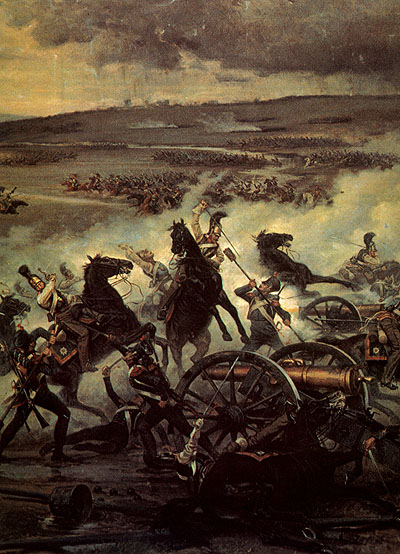 The  home  guard  was  used  for  protection  of  Tula  province  from  Frenchmen,  and  first  of  all – Tula  small arms  factory,  the  main  smithy  of  Russia. Many  small  enemy  groups  were  forwarded  through  Oka  river  to  the  limits  of  Tula  edge. But  all  of  them  were  exterminated  by  civil  guardsmen,   the  horse  Cossack  regiment  of  Tula  home  guard  took  part  in  Napoleon’ s  exile  from  Russia. The  native  of  Tula  noblemen  general Alexander  Fyodorovich   Shcherbatov ( 1772- 1817) ordered  a  regiment.  Tula  civil  guardsmen  under  his  command  bravely  battled  against  Frenchmen  and  in  war  of  1813- 1814  reached  capital of  France – Paris.
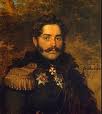 The  Tula  province  gave  to  a  field  army  human  and  material  reserves.  Except  usual  recrute  sets  the  set  in  a  home  guard  was  declared,  and  on  Native  Land  protection  have  risen  about  15  thousand  people. For  internal  protection  were  created  the  local  home  guards  by  number  to  3,5  thousand  people. Peasants  entered  the  home guard  mainly  not  only  for  protection  of the  Native  land  but  also  to  get rid  of  the  serfdom  burden. Many  noblemen  evaded  not  only  from  participation  in  war  but  also  from  material  expenses.
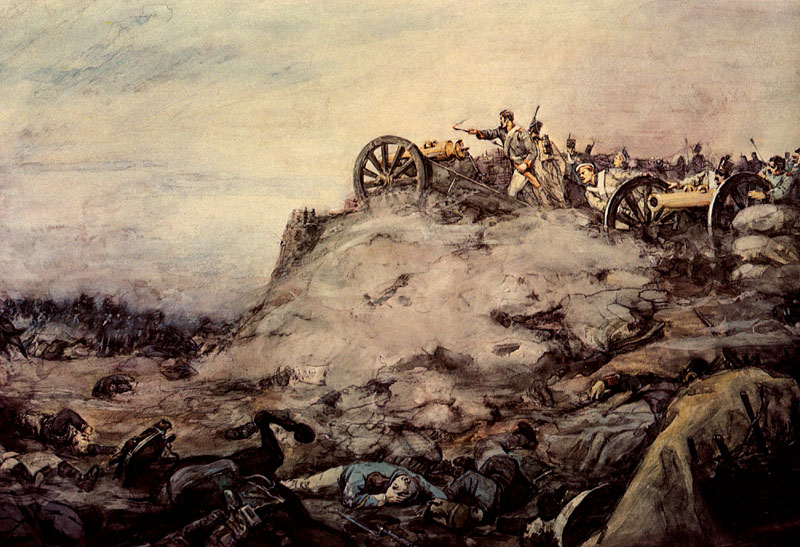 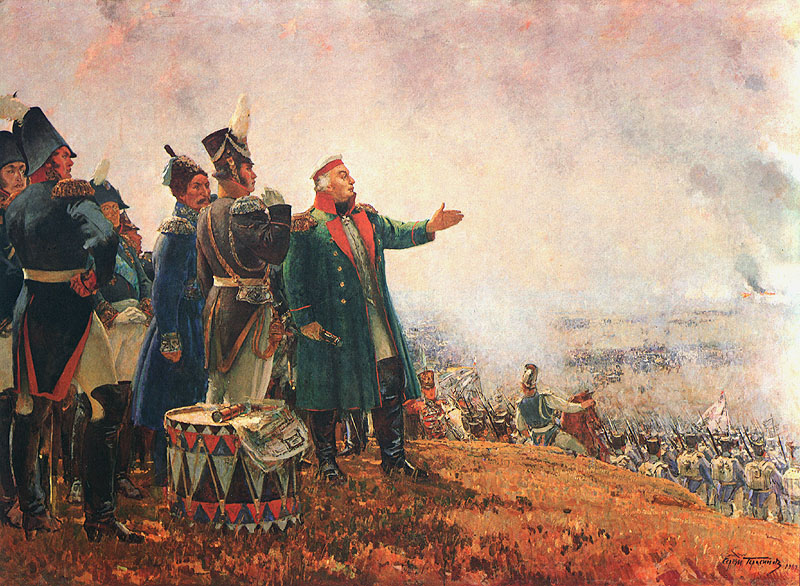 After  the Russian  army  left Moscow the measures  on  small arms  factory  evacuation  to  Izhevsk  were  taken. But  Kutuzov  decided  to  refrain  to  take  out  the  factory.  The  commander – in – chief  spoke: “ Campaign  begins  only  now.  We  transfer  war  theatre, covering   Tula  and  Kaluga”.
The  huge  contribution to  achievement  of  Russian victory  in  war  of  1812 was  brought  by  the  Tula  armourers  who  even  with big  diligence  continued  to  work. They  increased  manufacture  of  guns. Besides,  the Tula  masters  let out  a  cold  steel:  sabres,  daggers, swords , spears, and  also  pistols  and  many  other  things. Under  Kutuzov’ s  personal  request  in  Tula  it  was  made  for  armies  about  1000  axes  and  2000  iron  shovels.
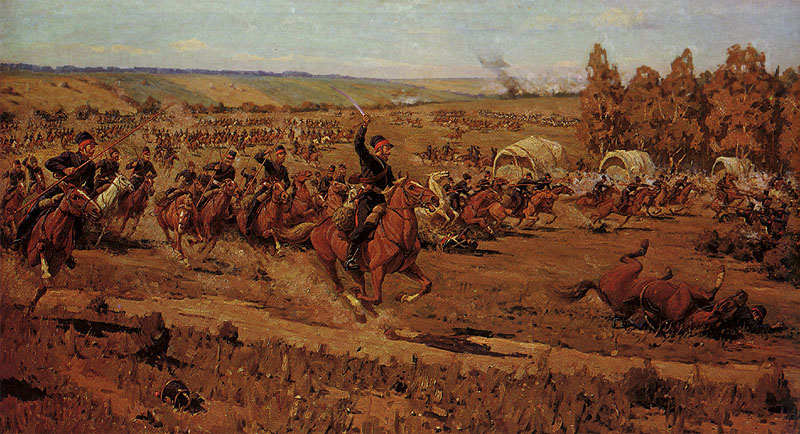 Merits  of  Tula  citizens  before  the Native Land  in  a  Patriotic  War  of  1812  cannot  be  buried in  oblivion.  With  honour  they  fulfilled  their patriotic  duty.
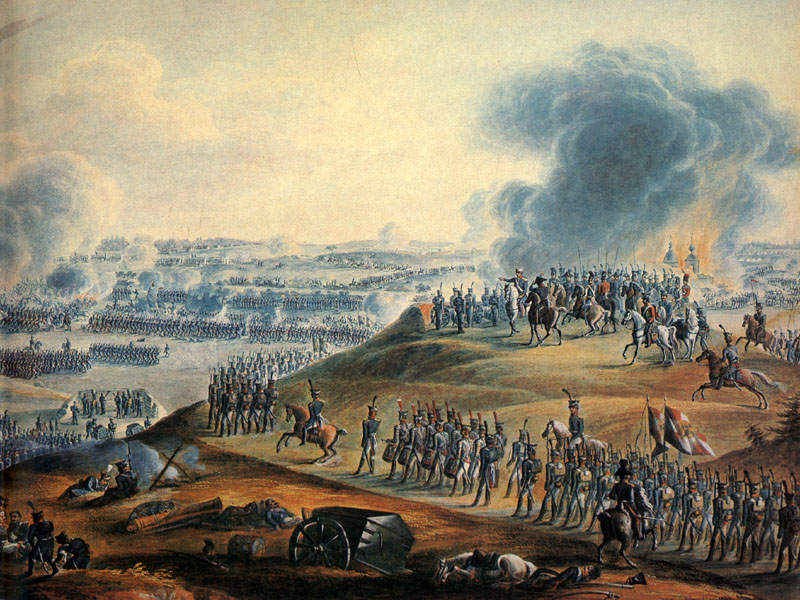 Цели  и  задачи
Вызвать  у  учащихся  осознанное  стремление  к  углубленному  изучению  предмета
Способствовать  воспитанию  у  учащихся   патриотических  чувств,  национального  самосознания  и  чувства  гордости  к  историческому  наследию  Тульского  края
Актуальность  работы
Данная  работа может  быть использована  в  качестве  регионального  компонента  на  уроках  английского  языка, на интегрированном уроке ( например, по истории и английскому языку),  а  также  как  наглядный  материал  при  проведении  внеклассного  или  другого  мероприятия,  посвящённого  событиям  Отечественной  войны 1812 года.  Работа  выполнена  занимательным  и доступным  для  восприятия  школьников  старших  классов  способом  с  помощью  интерактивной технологии.
Информационные  ресурсы
http://www.tula-oblast.ru  Тула  и  Тульская  область
http://ru.wikipedia.org  Тульская  область
http://www.tournb.ru
http://letopisi.ru  Тула  веками  оружие  ковала
http://www.gotula.ru/articles
http://www.tulapost.ru
http://megatula.ru
http://www.childlib.ru
http://moikompas.ru
http://www.1543.ru
http://newstula.ru